A. Mikhailichenko,  D. Rubin
VACUUM CHAMBER IN A KICKER Telephone meetingSeptember 16 2014
1
In a Vacuum Chamber meeting on August 19 2014 we introduced the concept of rail design in a kicker region
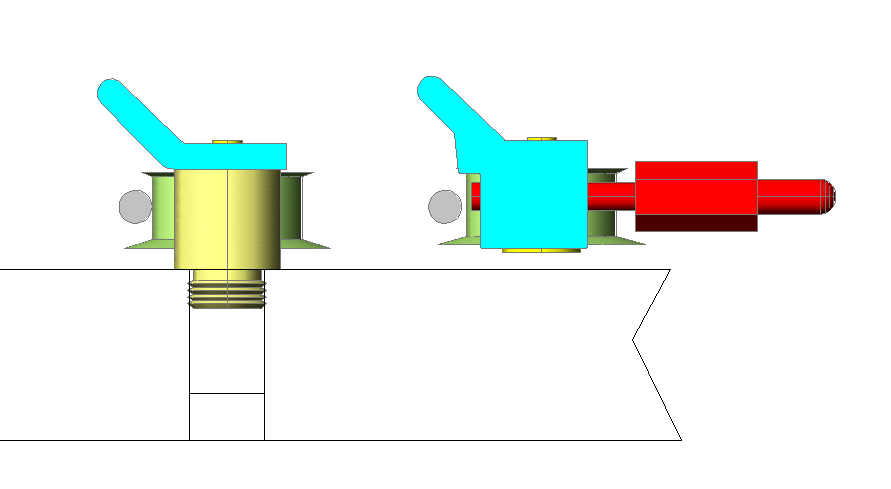 New rail
E-821 rail in a ring (except the kicker region)
Al
Al
Macor
Vac chamber wall
Aluminum part made with longitudinal interruptions
2
Procedure:
1) Drill holes through
2) Make threads
3) Close with  short threaded cork
4) Weld cork outside
5) Shave outer surface
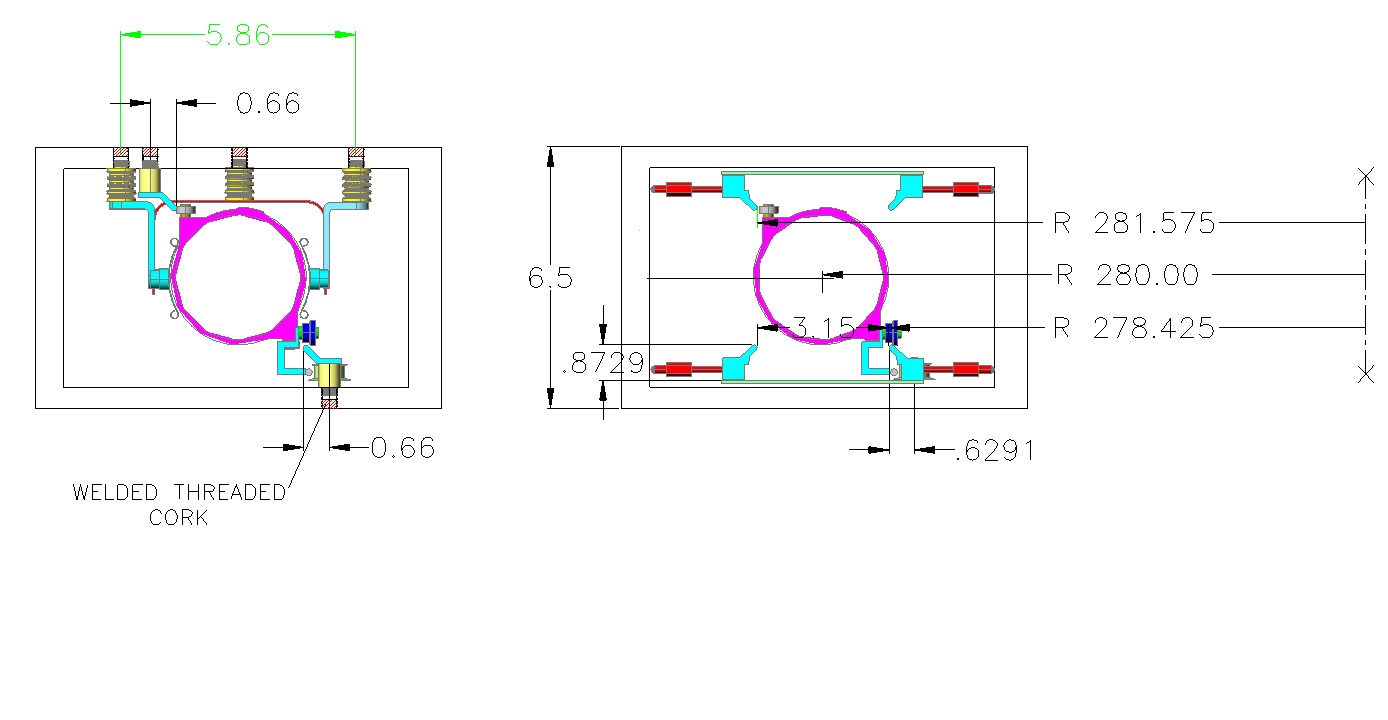 3
Critical dimensions are the radiuses of rails
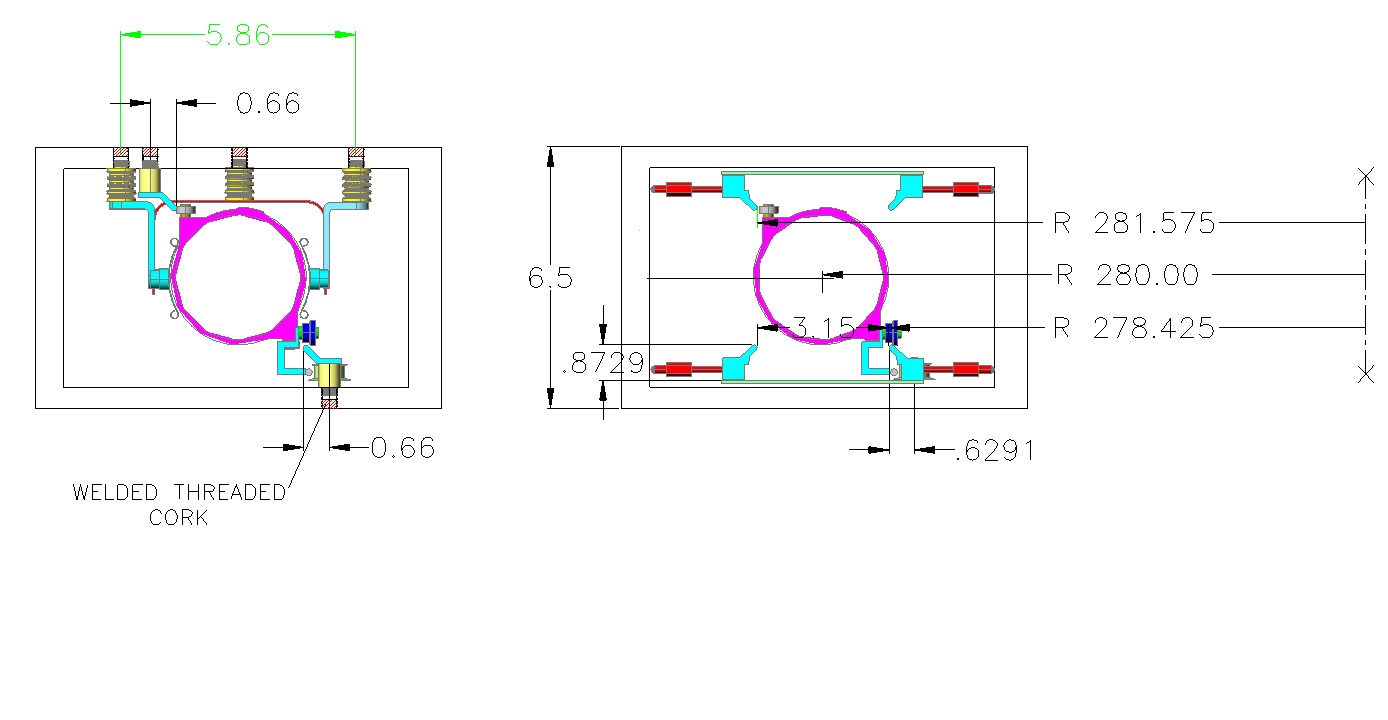 As the rails have a curvature with definite radius, the chamber itself should be aligned properly
4
Isometric view of rails and HV plates in a chamber
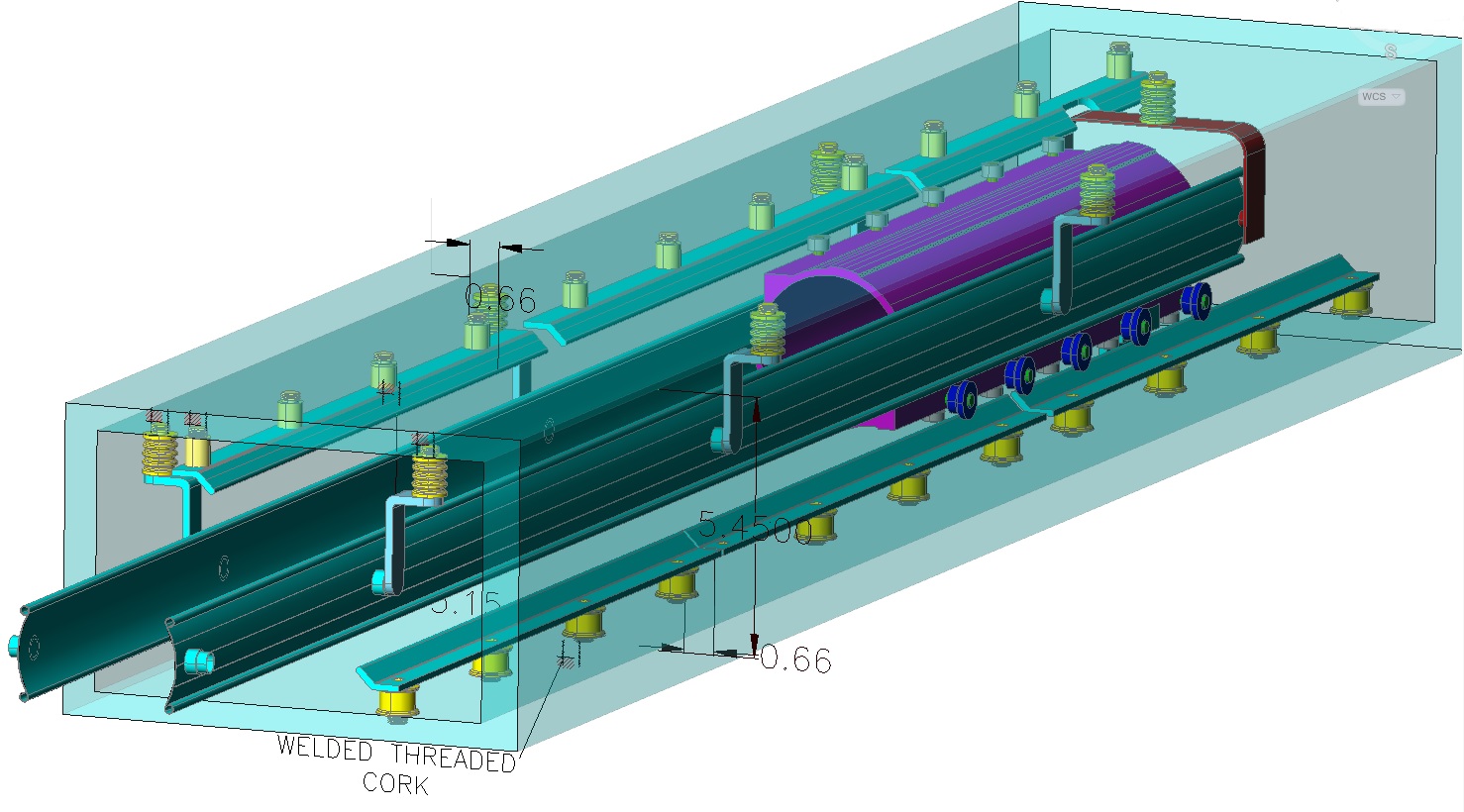 5
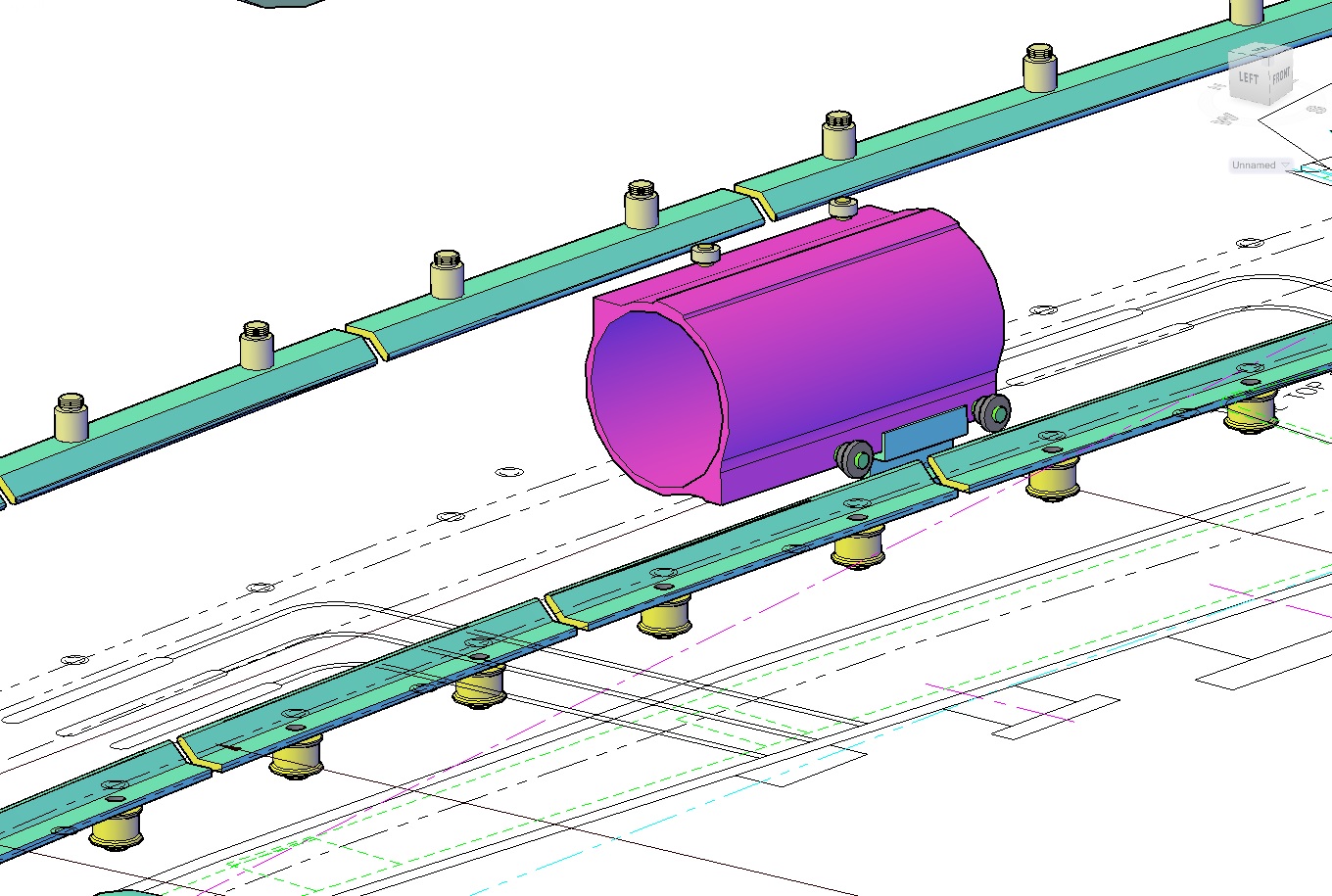 Just rails…
Macor posts
Macor wheels over posts
6
The concept was tested at kicker model
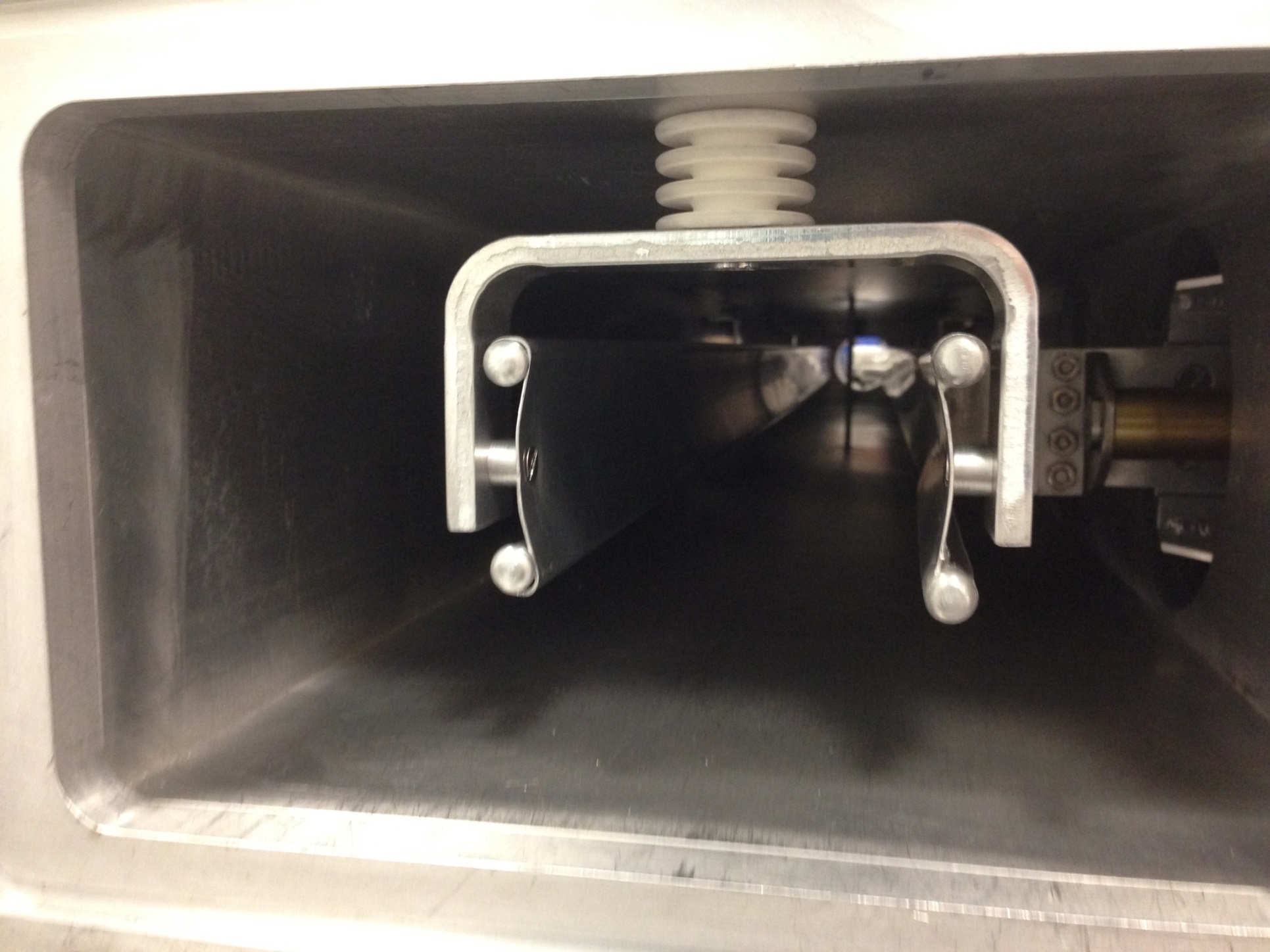 Macor posts screwed into the wall
7
E-821 rails in a region of the kicker plates
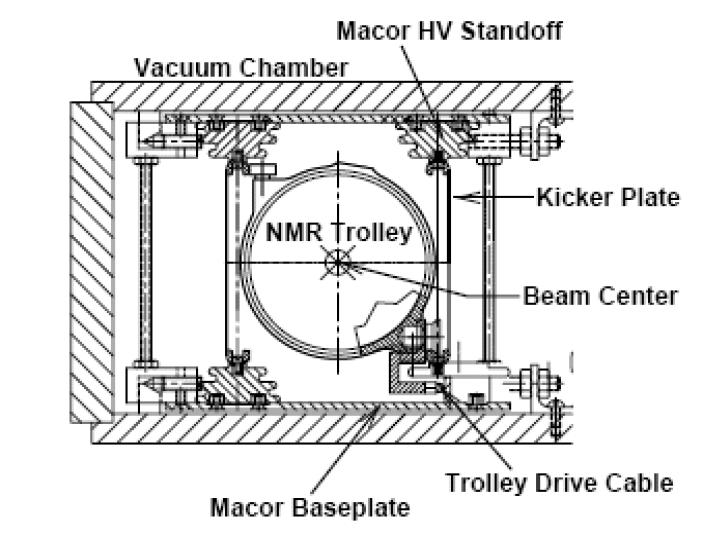 Cage attached to the chamber by screws
Vertical 
fixators
8
Principle of operation of vertical fixators is very simple:
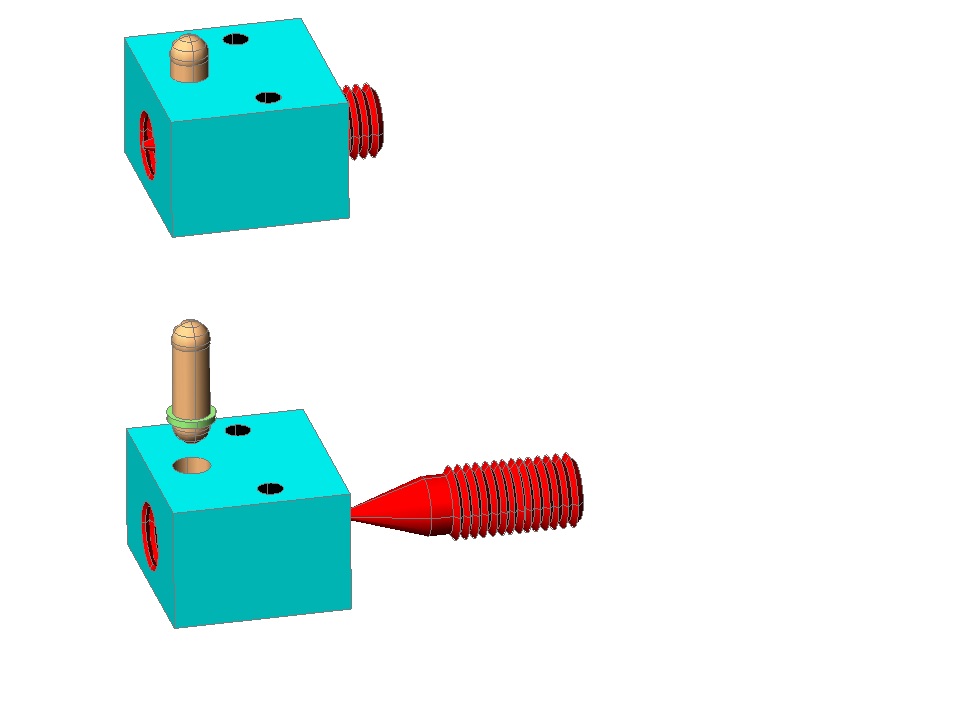 Important to have an access from one side
9
We considered a cage concept of installation of rails and HV plates also
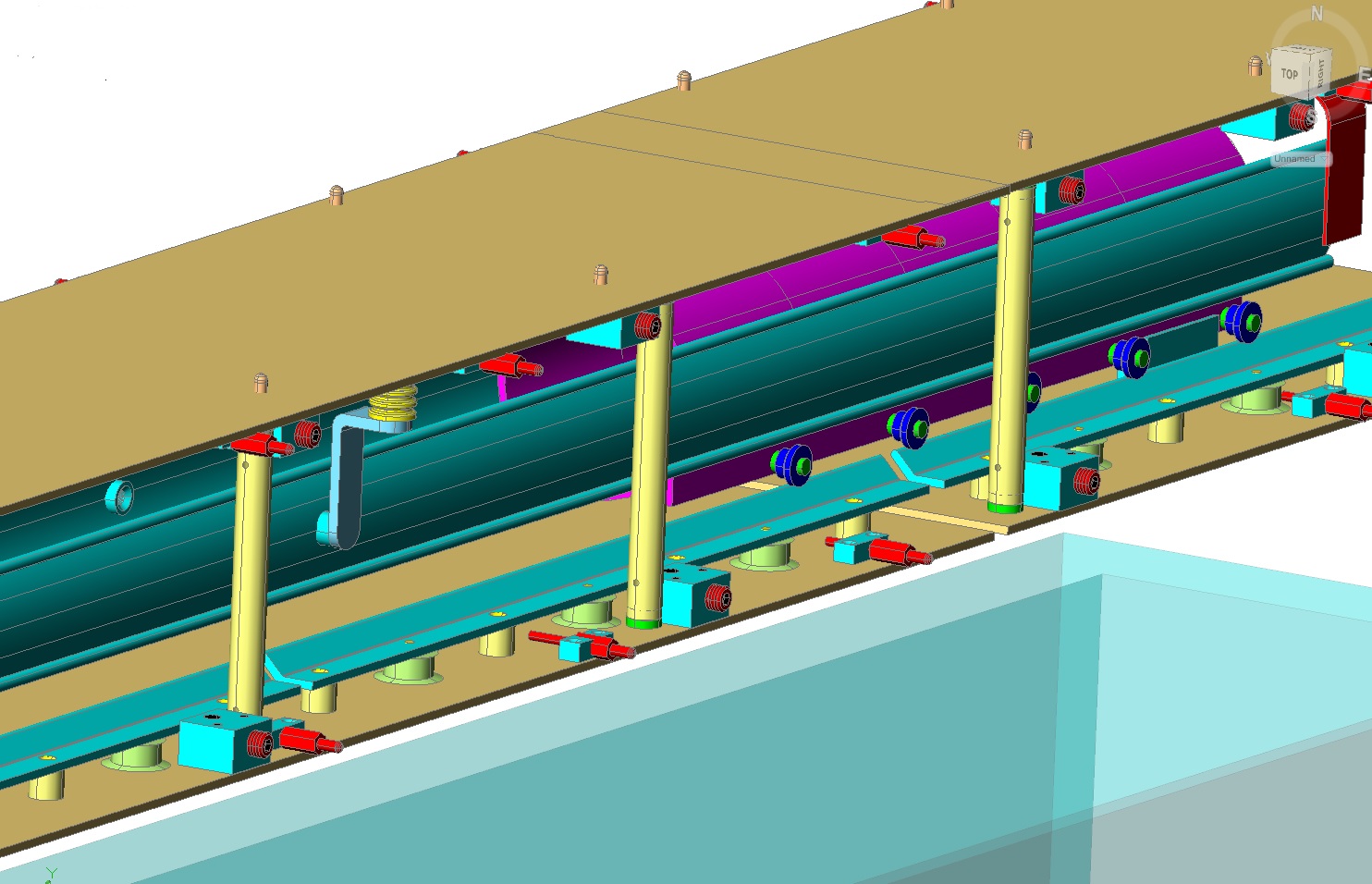 Thin wall cylindrical posts
Vertical fixators
Radial fixators
10
Two concepts in comparison
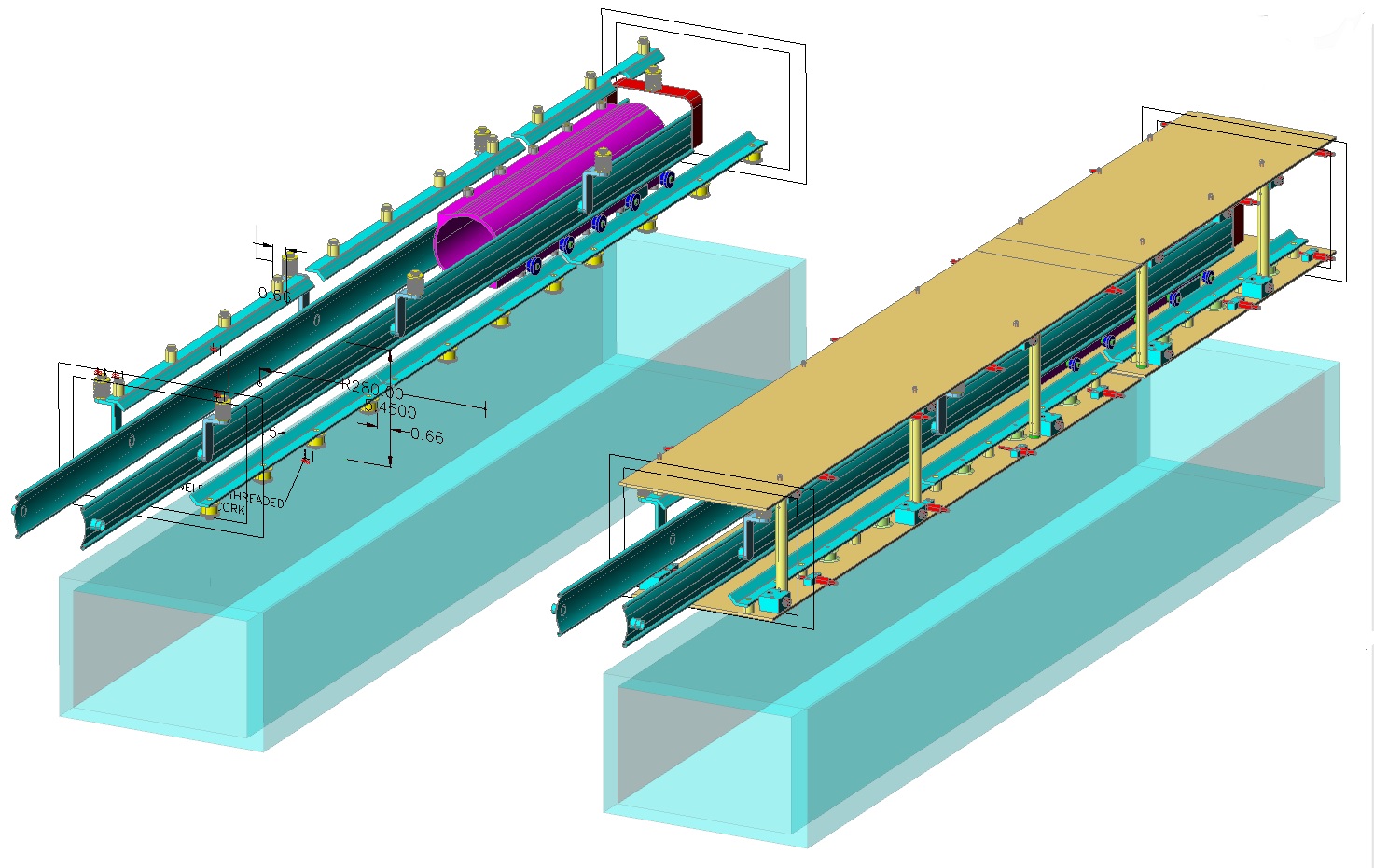 Pretty flexible base
Semi-transparent vacuum chamber is shifted down for better visibility
11
One comment…
Sagitta appearance as a result of chamber shrinkage
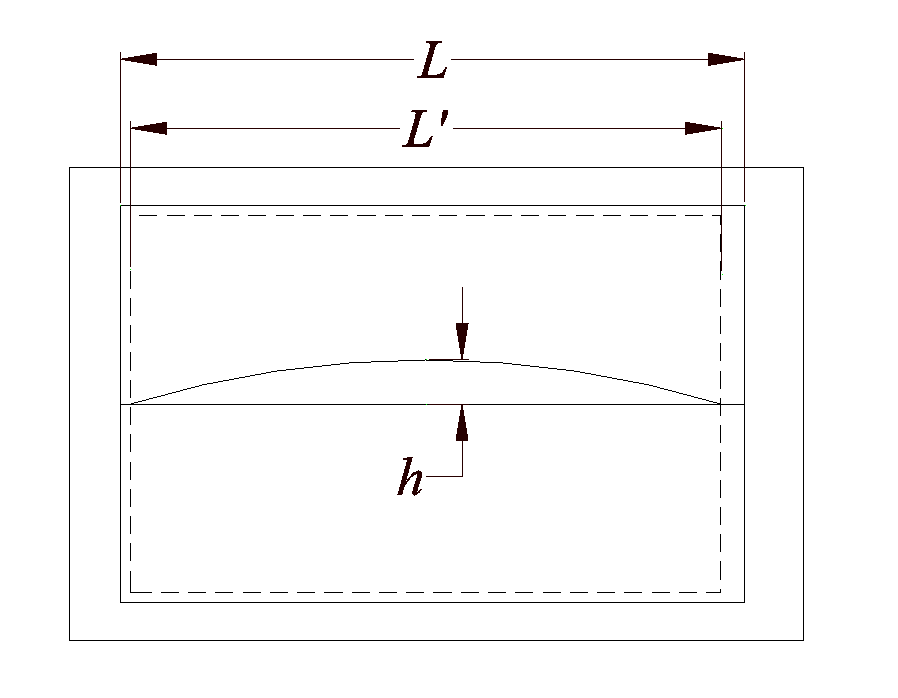 ΔL= L-L'
Shape after temperature changed (cooled)
Original shape (flat)
For Al α=22e-6oC,  L=200mm, ΔT=10o      h≈2mm

For a 1oC the change is h≈0.6 mm
Base plate of cage
12
CONCLUSIONS
Two concepts considered. 

• Cage system demonstrates difficulties in keeping vertical positioning at  
   all length of the rails, as it fixes the cage position in few points only

• No direct connection of inner rails location and outer surfaces of the
    chamber in a cage attachment

• Temperature dependence is more pronounced for the cage system

• More details required for the cage system

• Time consuming procedure of cage alignment
In some sense the chamber itself serves as a cage in our concept.
 
Further remarks are welcomed…
13
Backup slides
14
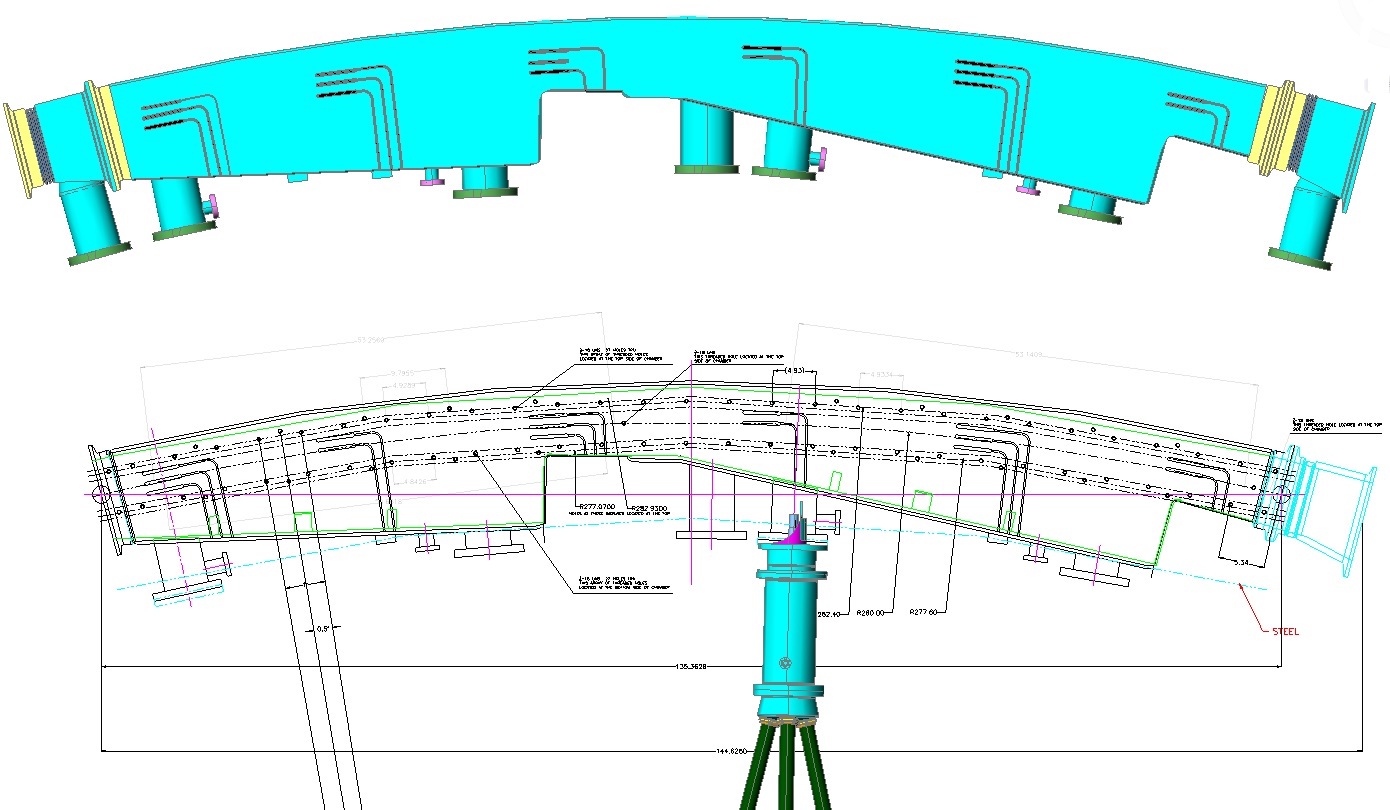 15
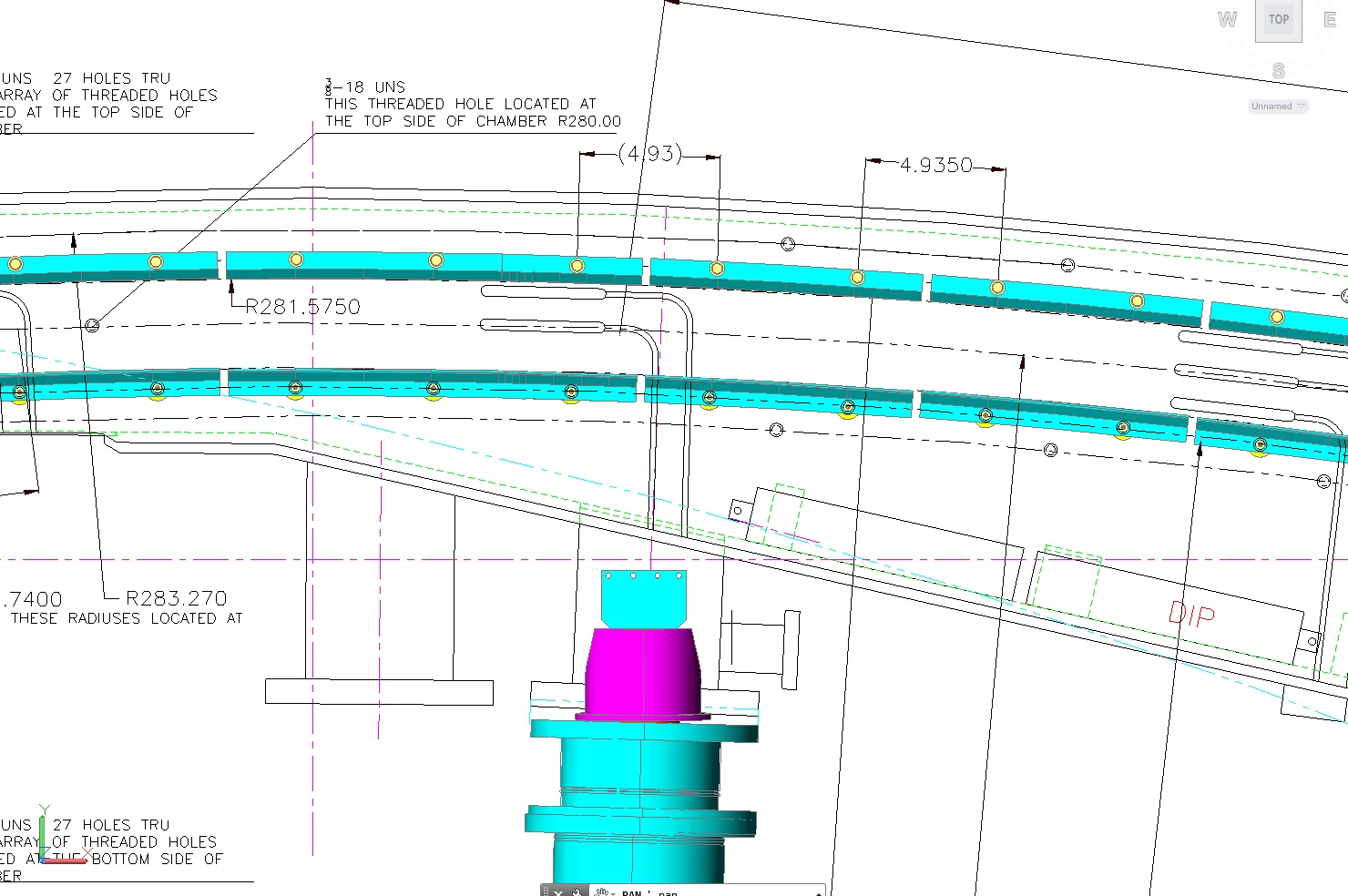 16
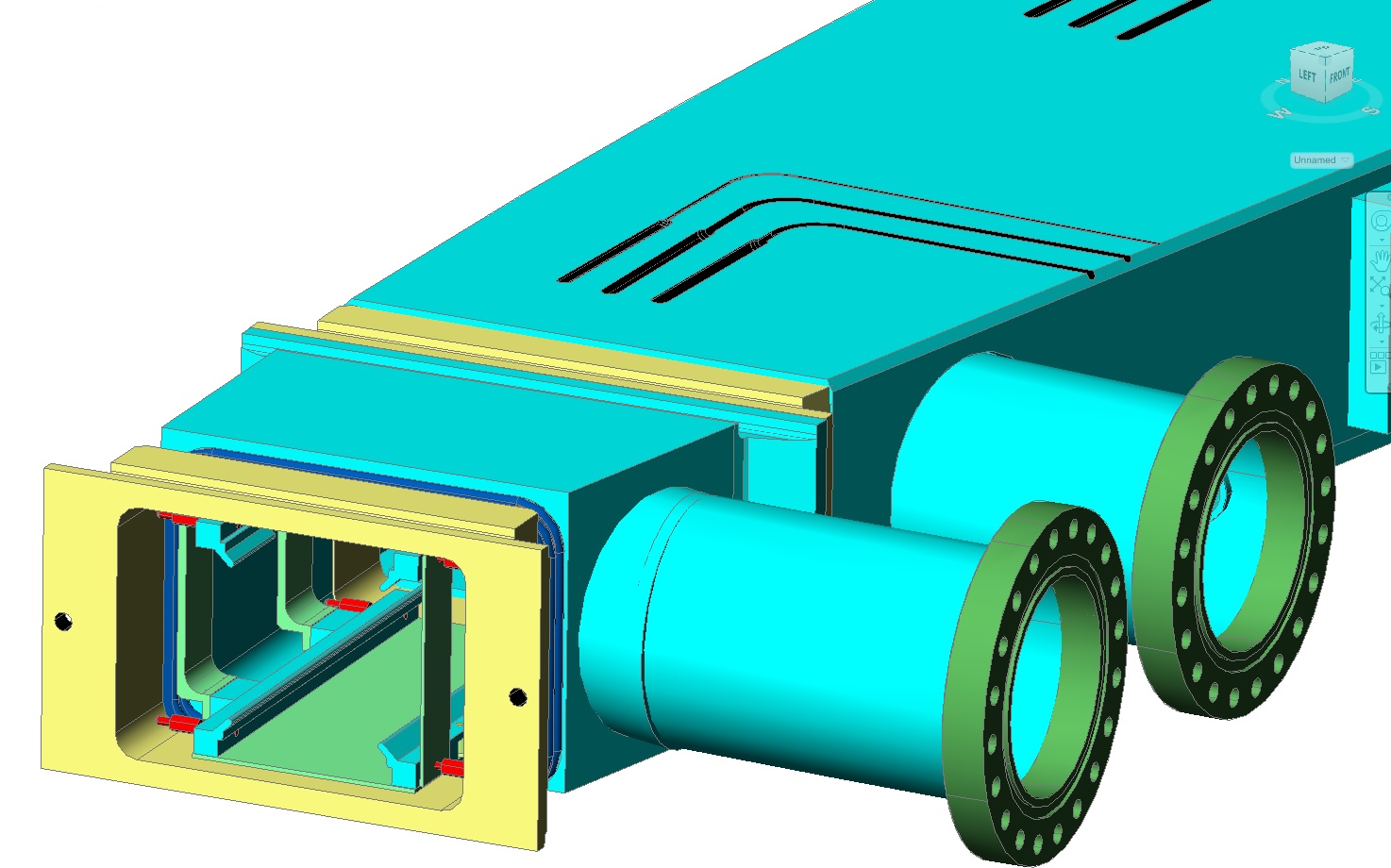 17
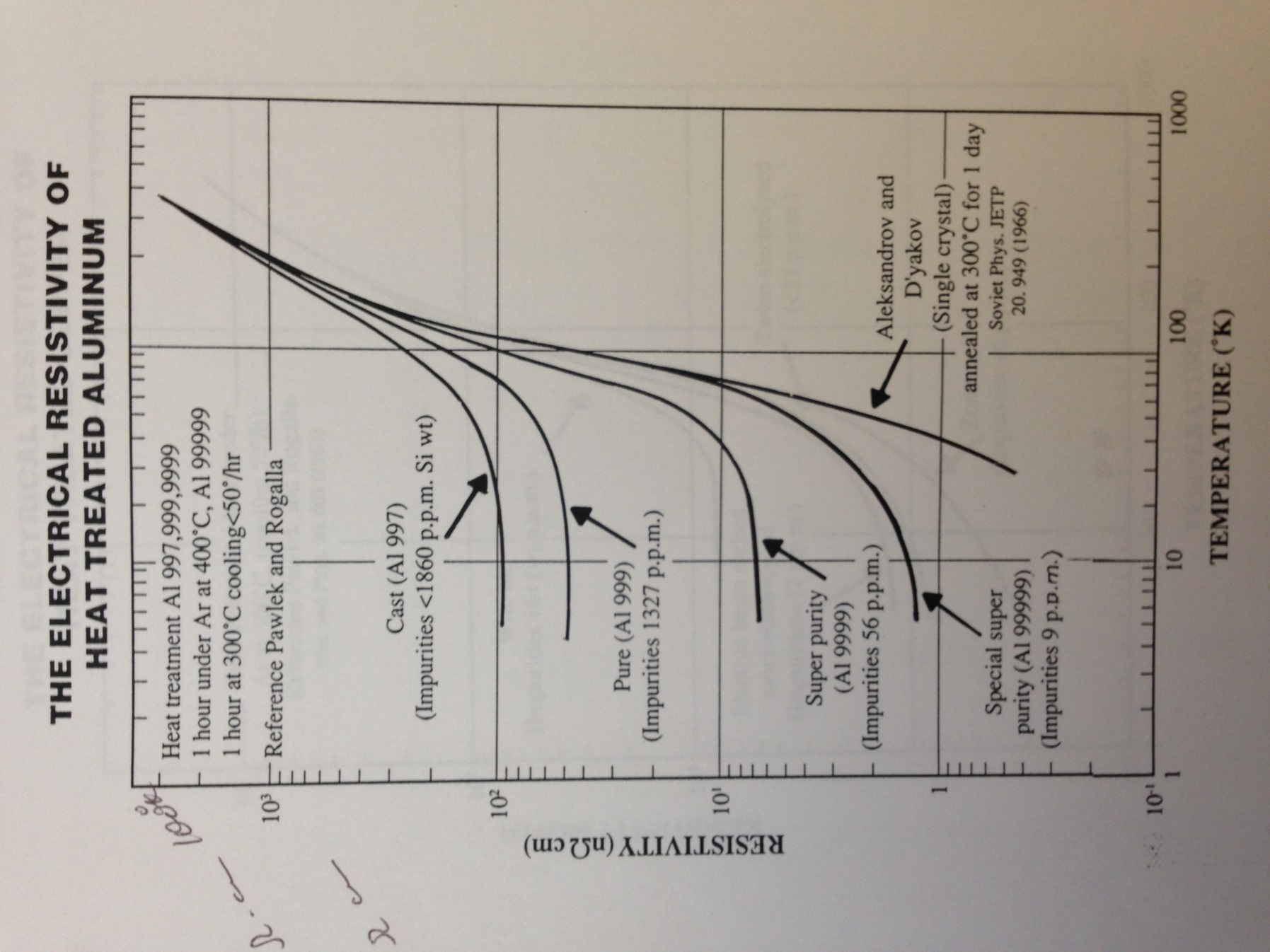 18